PART 7  –  ATTITUDE/CHAIN OF COMMAND/ WRITING A NARRATIVE/ END OF YEAR REPORTS/TAKING THE CHALLENGEGUIDE TO THE AMERICAN LEGION AUXILIARYDEPARTMENT OF OHIO LEADERSHIP
Prepared by Pam Bates
Department Leadership Chairman
Revised September 2021
Mini Courses Provided
PART 1			THE UNIT
PART 2			THE DISTRICT
PART 3			THE DEPARTMENT
PART 4			CONDUCTING A MEETING
PART 5			PROTOCOL & CONDUCT
PART 6			THINKING ABOUT BEING 				                      UNIT/DISTRICT/DEPARTMENT LEADER
PART 7			ATTITUDE/CHAIN OF COMMAND/
                             WRITING A NARRATIVE/ END OF YEAR 				 REPORTS/TAKING THE CHALLENGE
In reading all the Parts, you will find that there is repetition in many areas.  This is done because it doesn’t matter at what level you are working, much of the information is the same.
MISSION & VISION STATEMENT
MISSION
In the spirit of service, not self, the mission of the American Legion Auxiliary is to support The American Legion and to honor the sacrifice of those who serve by enhancing the lives of our veterans, military, and their families, both at home and abroad.

For God and Country, we advocate for veterans, educate our citizens, mentor youth, and promote patriotism, good citizenship, peace and security

VISION
The vision of the American Legion Auxiliary is to support The American Legion while becoming the premier service organization and foundation of every community providing support for our veterans, our military, and their families by shaping a positive future in an atmosphere of fellowship, patriotism, peace and security.
Setting the Example
If we don’t conduct ourselves as knowledgeable  and informed members – we cannot expect to tell others “WHO WE ARE AND WHAT WE DO”.  

If we don’t teach and inform our members the correct  protocols and traditions, we cannot expect to have good, informed and efficient meetings. 

READ YOUR GOVERNING DOCUMENTS

These power point presentation PARTs will provide some basics at Unit, District and Department levels.
VARIOUS TOPICS
ATTITUDES

CHAIN FOR COMMUNICATING

MID & END YEAR REPORTS

WRITING A NARRATIVE STORY

TAKING THE CHALLENGE

THANK YOU
PREPARED BY:  PAM BATES, DEPARTMENT LEADERSHIP CHAIRMAN
5
[Speaker Notes: To be used with the ALApowerpoint Correspondence Course Narrative.]
ATTITUDES ARE CONTAGIOUS …IS YOURS WORTH CATCHING
6
ATTITUDES ARE CONTAGIOUS …IS YOURS WORTH CATCHING
7
ATTITUDES ARE CONTAGIOUS …IS YOURS WORTH CATCHING
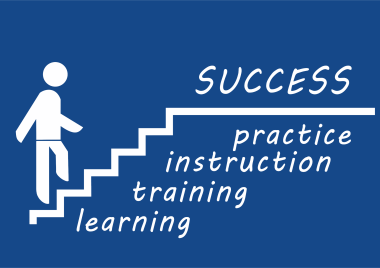 8
CHAIN FOR COMMUNICATING
Please DO NOT CONTACT National Directly—Follow the procedure below

If your Unit has questions about auxiliary do’s and don’ts or general information, please follow the CHAIN OF COMMAND to eliminate confusion:
         
	   Unit President                                   District President
          District President  			           Department President
 
If your Unit needs help with a program contact:
	   
          District Chairman 			           Department Chairman
 
You may contact the Department Secretary if you have questions. She may answer or direct them to the appropriate individual.
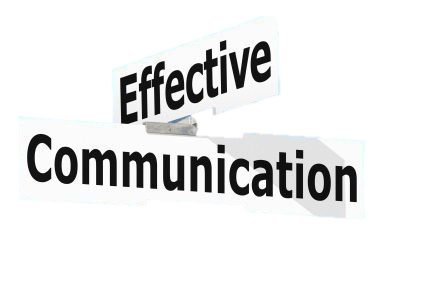 9
HOW TO COMPLETE A MID & END YEAR REPORT
Review & Read the OHIO Plan of Action 
 Mailed to the Unit President to distribute to the Unit Chairman 
 Find online at www.alaohio.org  
Request an email copy from the Department Chairman
Determine objectives to accomplish during the year
It is IMPORTANT to read thoroughly and completely as each program has different criteria.  Some require dollar values; number of volunteers; number of veterans served (be specific - “many” is not numerical); impact reports some require totally different information.  One size does not fit all.
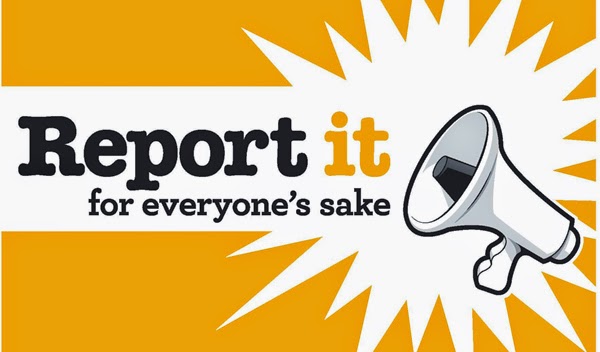 10
HOW TO COMPLETE AN END YEAR REPORT
Compile data, total numbers, activities from your members and treasurer and then determine where the information fits the Ohio Plan of Action objectives and the Impact Report.
If an activity crosses several Programs, decide to use the numbers on one or distribute them across the Programs that are involved.

Write the narrative, and forward it by deadline to the individual who is to receive the report.  This is listed in the Plan of Action.

If we as department chairmen do not receive information from our units, we cannot report “What Ohio Does” for the programs.
11
WRITING YOUR UNIT NARRATIVE STORY
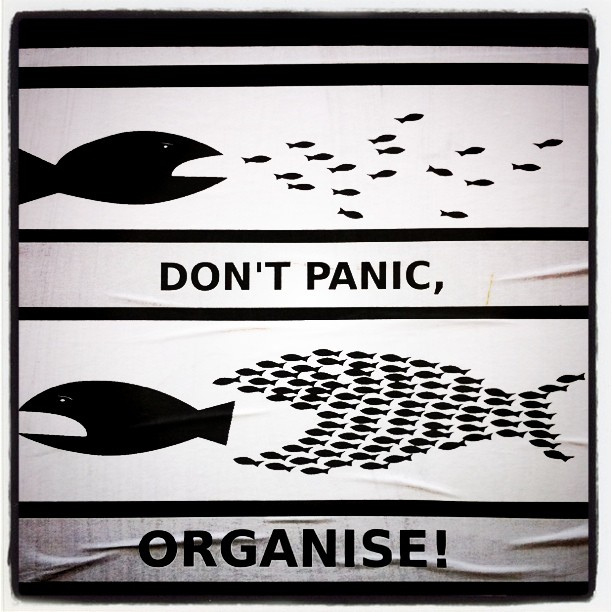 The word narrative often panics people.  Don’t let it!  You are really writing a story about what your unit did or if it’s a member specific award, what they did for the program.  

Think of a member you have not seen for a long time.  Here’s your chance to tell that member what has been happening in the unit for the year.  

Review and read the awards in the OHIO Programs Action Plan.  Each has different criteria. Some require impact reports and the National Report Form in order to be considered.                READ CAREFULLY!
12
WRITING YOUR UNIT NARRATIVE STORY
Where to start:  
Plan ahead - check the Programs Action Plan and decide what the unit would like to accomplish and what goals the unit needs to accomplish to achieve any awards.  Remember most units cannot do all the programs. Pick and choose what your unit does best.  
Try and keep a journal of what your unit and members have done through the year.
Check the questions on page one. Use those to help write your narrative. 
Check the Objective Goals and Action Steps to achieve those goals.
13
WRITING YOUR UNIT NARRATIVE STORY
Where to start:  (continued)
Once you have gone through all the POA questions, objectives, steps and determine the activities the unit has accomplished start writing…who, what, when, where and how.  
Be very specific in your writing.  Try to write in the 3rd person…not my or I, but the unit, chairman or member.  If the award is member specific, you will have to mention the name.  
Keep in mind that the Department Chairman, are looking for the criteria specific to their program.  If in doubt what to write, contact the Department Chairman and ask for advice.  
Trust me…you will not get it right on the first writing…it may take 3 or more times…start early…write then walk away…come back reread and rewrite…suggest you put a Revision on each copy just in case you removed something and now you want it back.
14
IT’S UP TO YOU TO MAKE OUR ORGANIZATION SUCCESSFUL…CAN YOU MEET THE  CHALLENGE?!
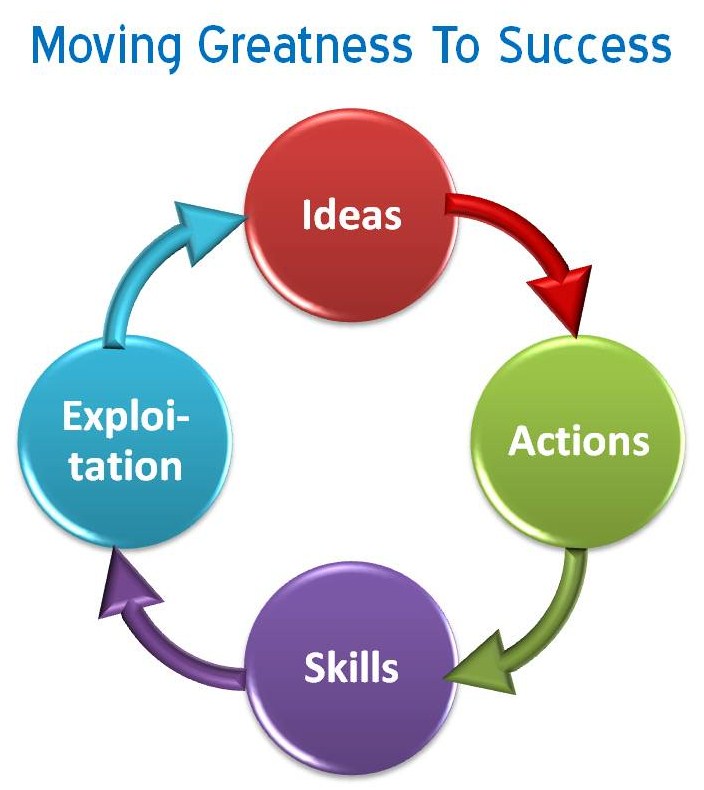 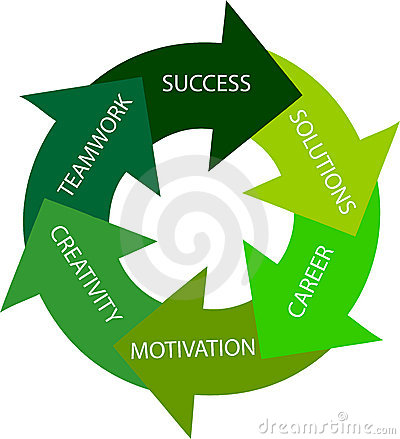 15
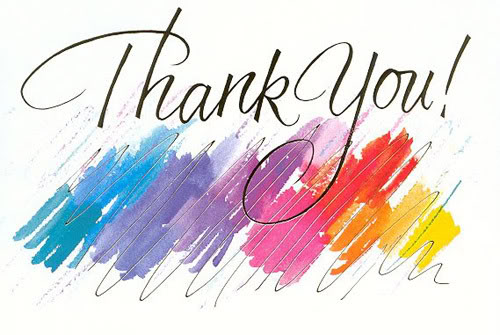 You have come to the end of 7 mini leadership slideshows. 

I hope you were able to use the information provided.

If you have any questions, contact your Department Leadership Chairman.  

If you have any recommendations for other topics or comments to enhance the current 7 mini leadership slideshows, contact your Department Leadership Chairman.
16